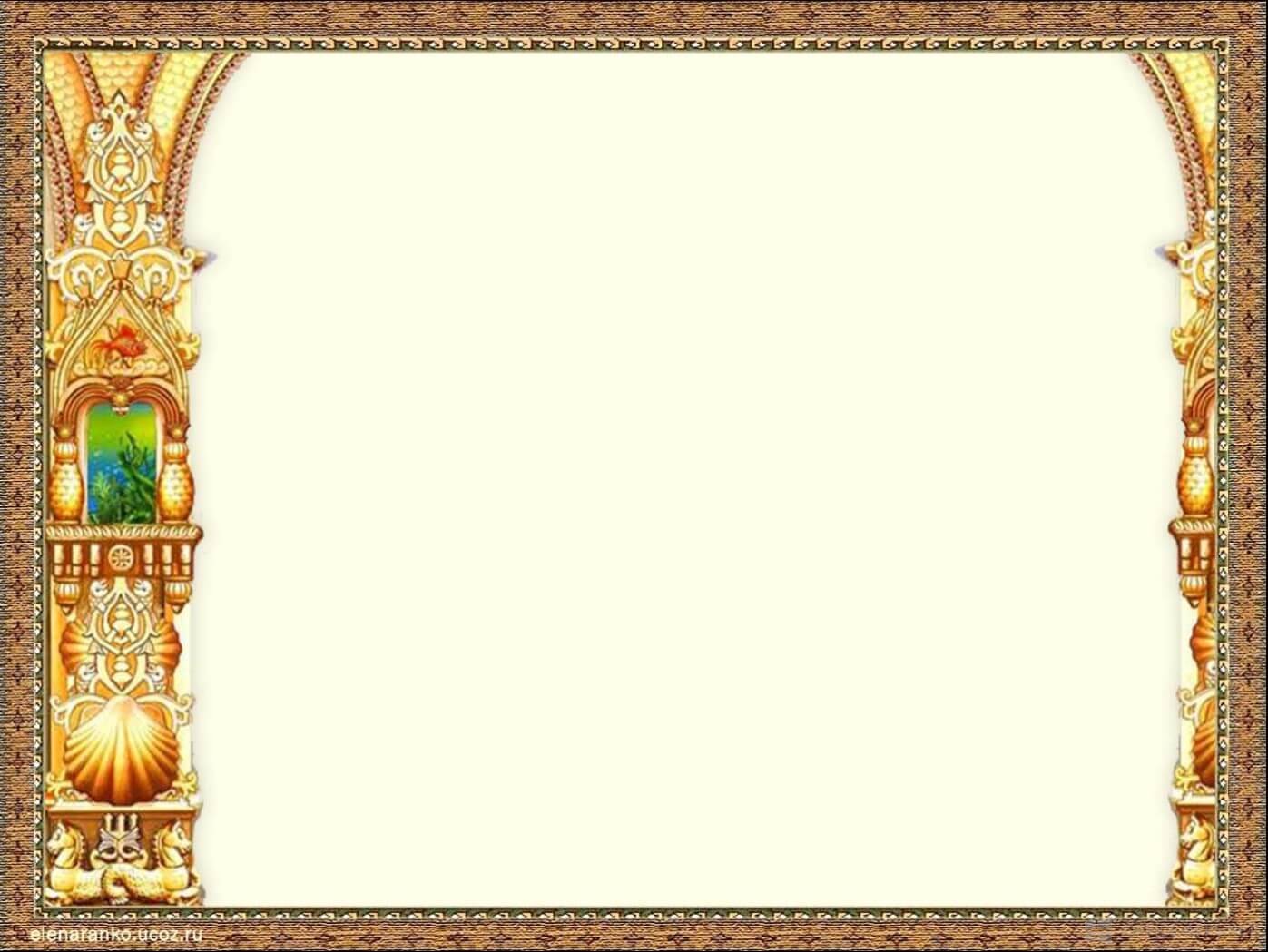 Потенциал музейных коллекций в становлении гражданской идентичности школьника
Авторы:
Е.Н. Коробкова – к.п.н., доцент, зав. каф. культурологического образования СПб АППО 
А.А. Соколова – д.п.н., доцент, методист Ресурсного центра
дополнительного образования СПб ГБУДО ДТДиМ Колпинского района СПб
Актуальность
Формирование исторической памяти и исторической культуры, становление патриотизма и гражданственности средствами музейной педагогики происходят в процессе социального взаимодействия и социально-значимой деятельности в музейно-образовательном пространстве
Использование образовательного потенциала музеев с применением средств музейной педагогики вносят значительный вклад в формирование гражданской, региональной, локальной и этнической идентичности
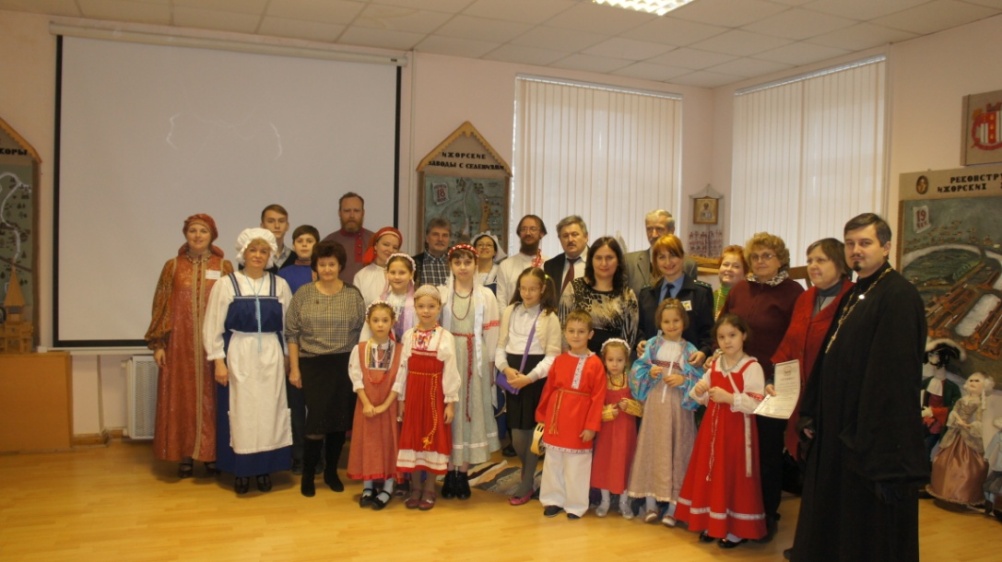 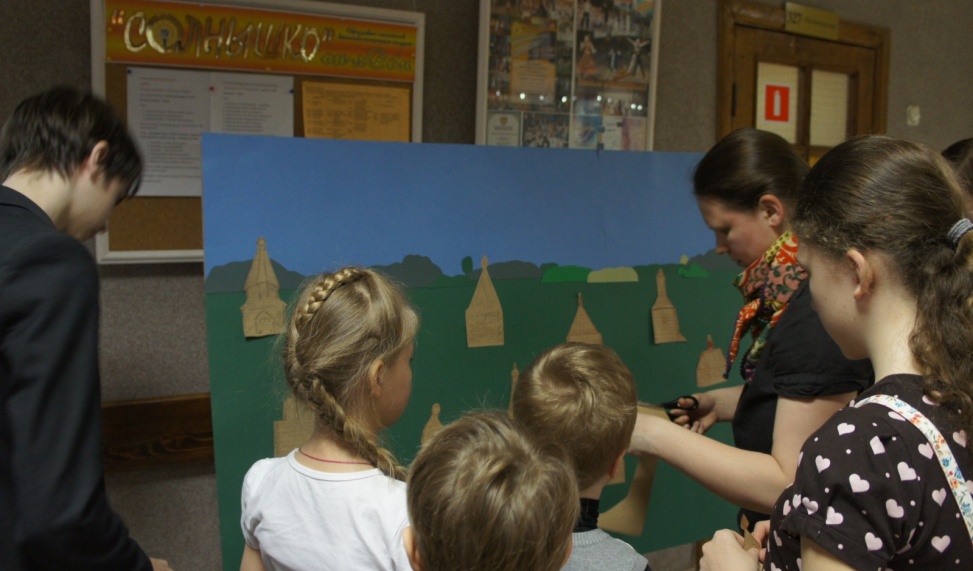 Актуальность
Современная концепция музея основана на таких понятиях как
Cоциально-культурная среда (СКС)
Музейно-краеведческая среда
Социально-культурная среда (СКС) – это социальное пространство, система общественных отношений в сфере образования, культуры и досуга, которые обеспечивает социокультурная инфраструктура – музеи и другие учреждения культуры, искусства, спорта
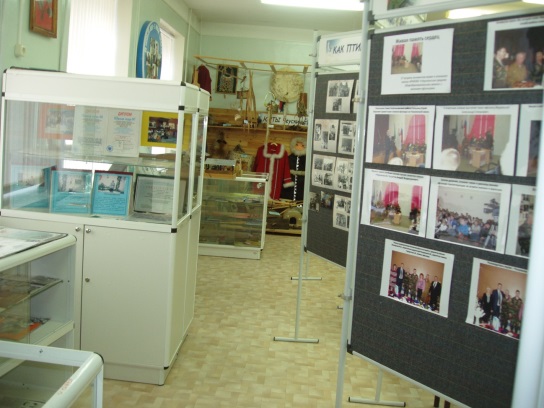 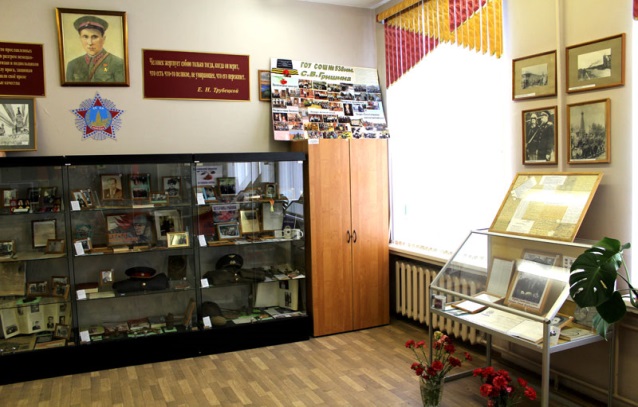 На микроуровне социально-культурная среда ассоциируется с пространством личностного развития, профессионального самоопределения, самоидентификации и духовно-нравственного совершенствования в быстроизменяющемся мире в интересах самой личности, общества и государства
Актуальность
В социально-культурной макросреде действуют
факторы
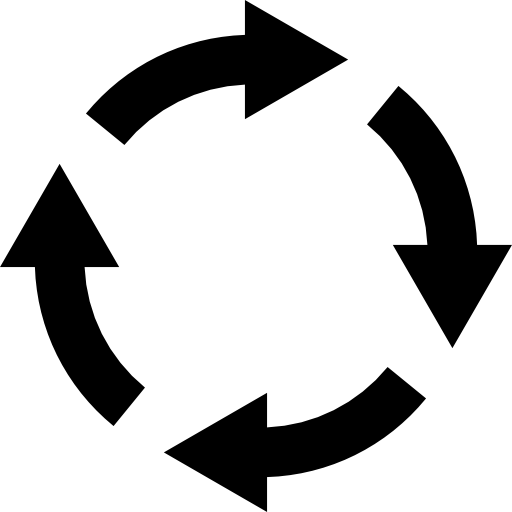 институты общегосу-дарствен-ного масштаба
Законо-мерности
Музей
В пространстве музея непротиворечиво встречаются и соседствуют самые противоречивые артефакты, доступные для непосредственного диалога в системах отношений «Я – мир», «Я – культура»
Музей – исторически сложившийся институт, хранящий в подлинных предметы, отражающие исторические картины мира и способы познания бытия
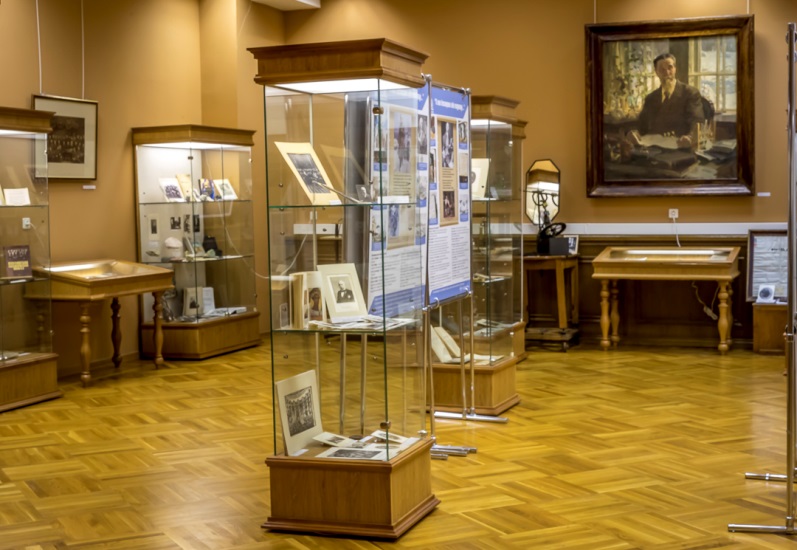 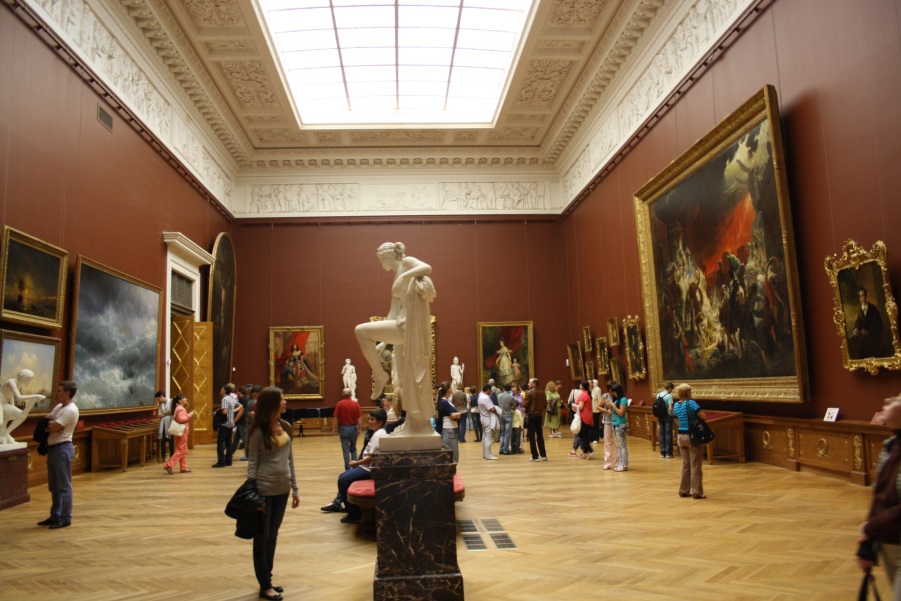 Музей
Восприятие музея как пространства диалога позволяет наиболее полно использовать уникальный потенциал музейных коллекций в образовательной деятельности и формирования гражданской, региональной и локальной идентичности
Школьный музей как открытая система также обеспечивает
диалог культур (традиционной и современной; дореволюционной, советской и постсоветской)
сотворчество детей, учителей, родителей, краеведов, ветеранов, духовенства и т. д.
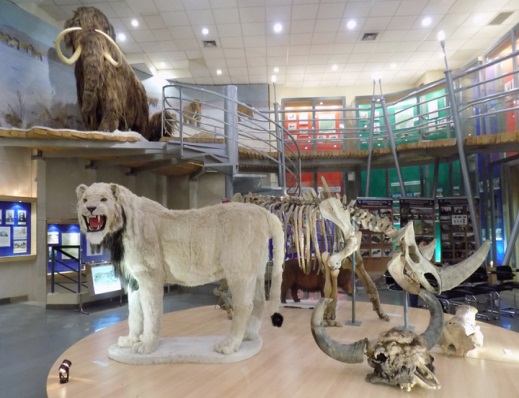 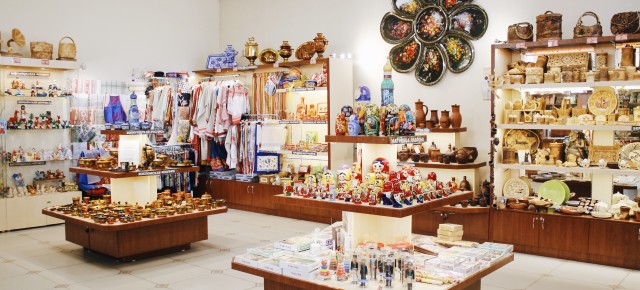 Функционирование музеев в конкретных исторических условиях определяет состав экспозиции и содержание деятельности. На современном этапе музеи становятся многофункциональный центрами накопления, сохранения и распространения информации посредством музейных предметов – культурно-исторических и естественно-научных ценностей, представленных в художественных, археологических, нумизматических, этнографических, оружейных,  естественнонаучных и иных коллекциях
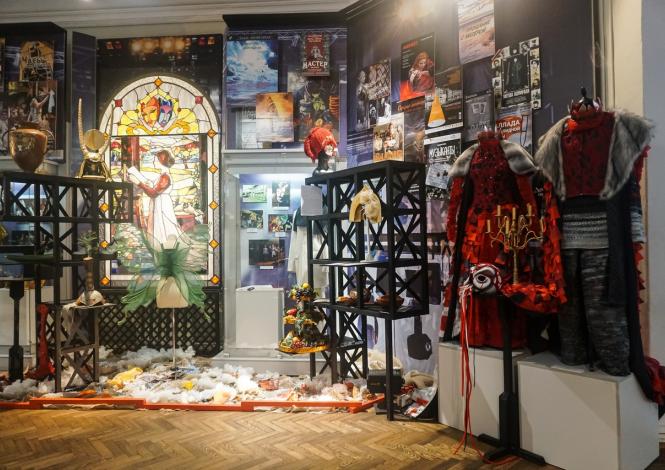 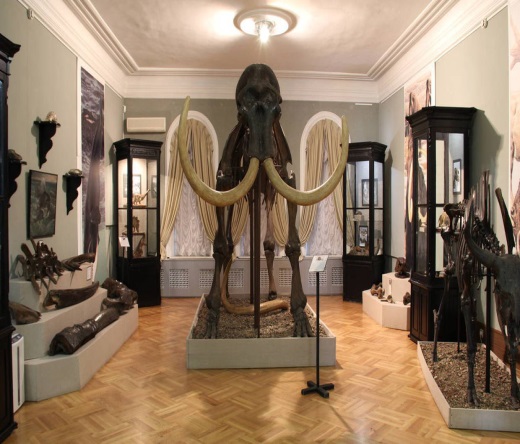 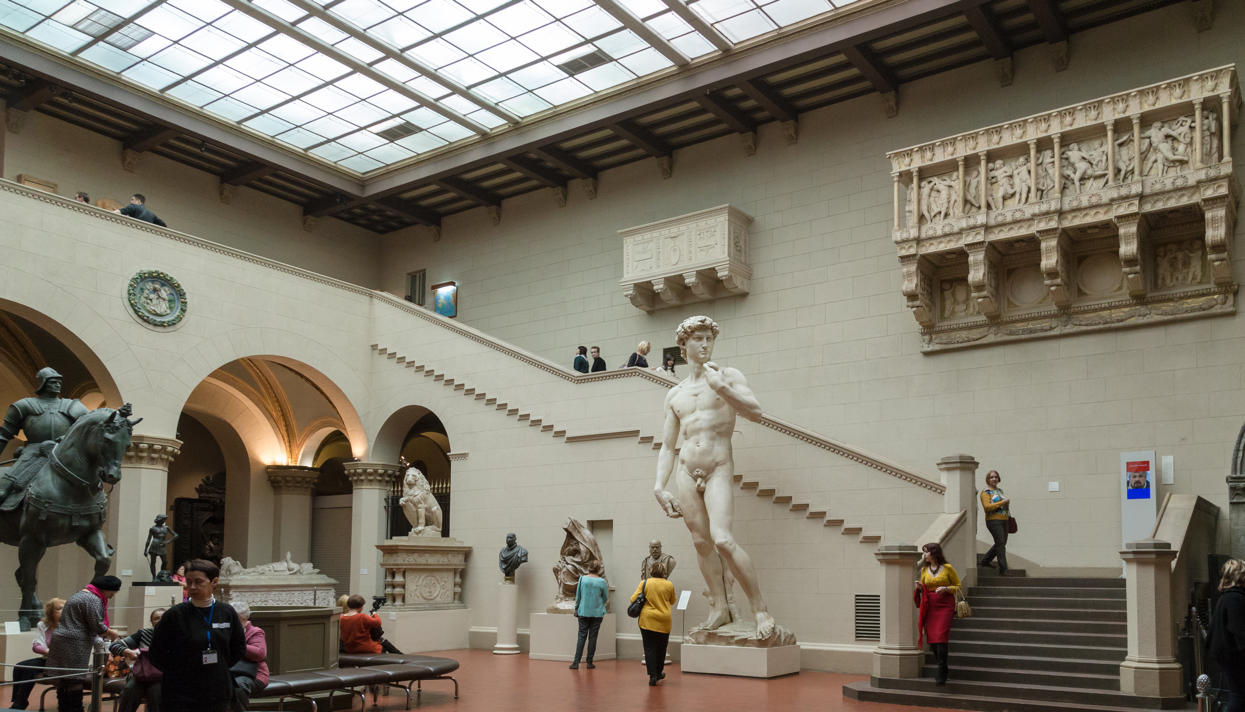 Виды музеев по содержанию экспозиции
Музейные коллекции и отдельные музейные предметы нередко становятся объектами краеведческих исследований школьников
Участники краеведческих объединений в свою очередь вносят вклад в пополнение коллекций
Подобная система отношений в характерна и для школьных краеведческих предметов
Гуманитарные
Естественно-научные
Комплексные (совмещают более 2-х профилей)
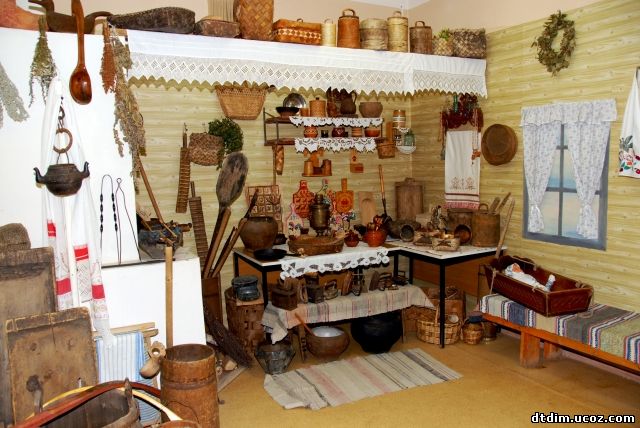 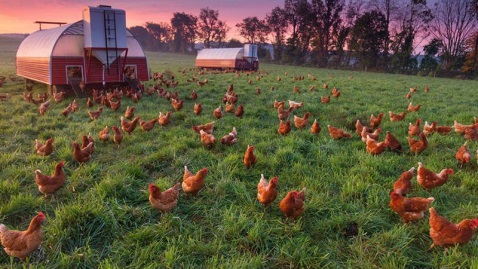 Экспозиции знакомят с:
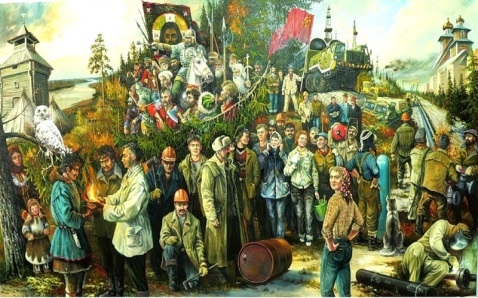 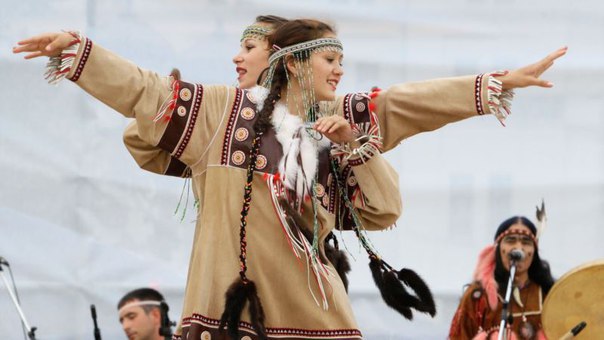 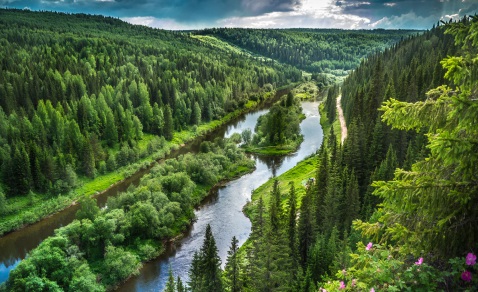 Хозяйством
региона
Бытом региона
Культурой региона
Природой региона
Историей региона
Виды музеев
Роль музеев разного профиля в становлении 
гражданской идентичности школьников
Виды музеев
Виды музеев
Виды музеев
Виды музеев
Виды музеев
Существенный вклад в формирование российской гражданской и региональной идентичности, целостного мировоззрения вносят
мемориальные музеи ансамблевого типа, созданные на основе музеефикации домов, в которых жили выдающиеся деятели истории и культуры или происходили значительные исторические события
средовые музеи, предоставляющие большой объем информации об историко-культурном и природном наследии России, в том числе музеи-усадьбы, объектами музеефикации в которых служат архитектурные, ландшафтные и хозяйственные комплексы
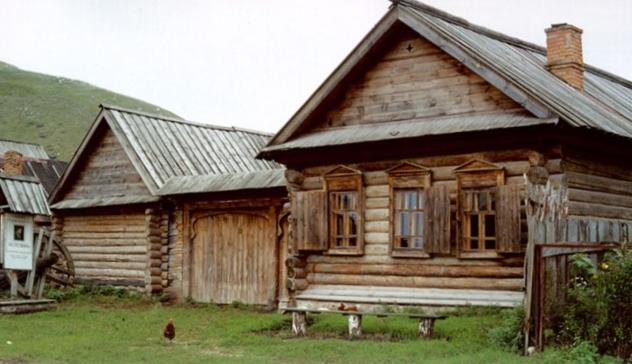 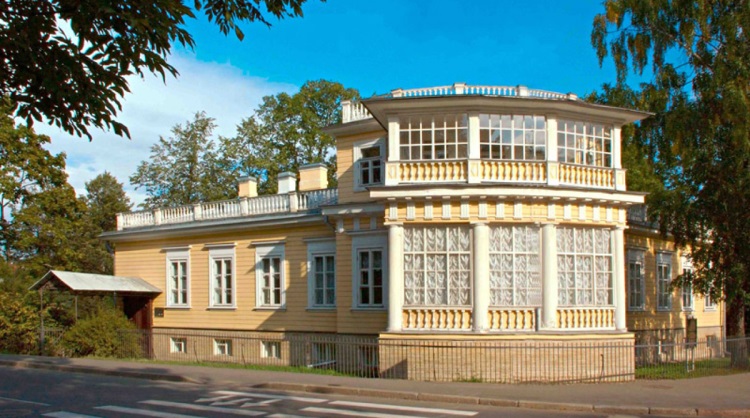 Музейный комплекс в с. Ширяево, Самарская область
Музей-дача А.С.Пушкина,г. Санкт-Петербург
Виды музеев
художественные музеи, имеющие мировую славу и составляющие национальное достояние России (Эрмитаж, Русский музей, Музей изобразительных искусств имени А. С. Пушкина, Третьяковская галерея и др.);
мемориальные музеи, увековечивающие память о выдающихся исторических событиях, государственных и общественных деятелях, представителях науки, культуры и искусства
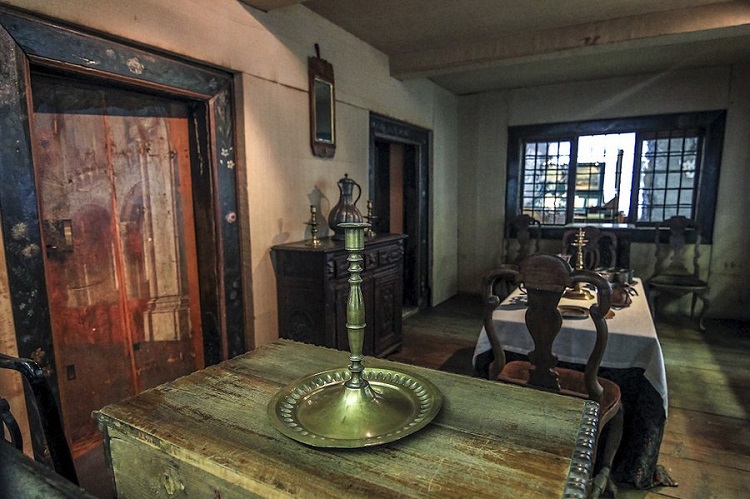 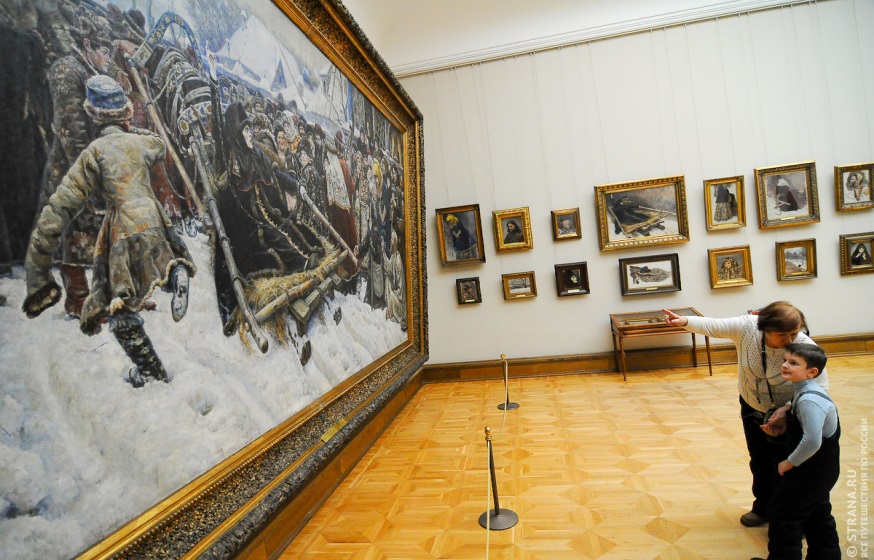 Музей «Домик Петра I»,
г. Санкт-Петербург
Третьяковская галерея, г. Москва
Виды музеев
исторические, в том числе военно-исторические;
авиации и космонавтики
военной техники;
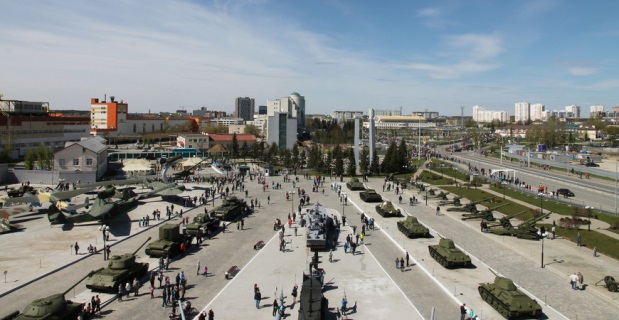 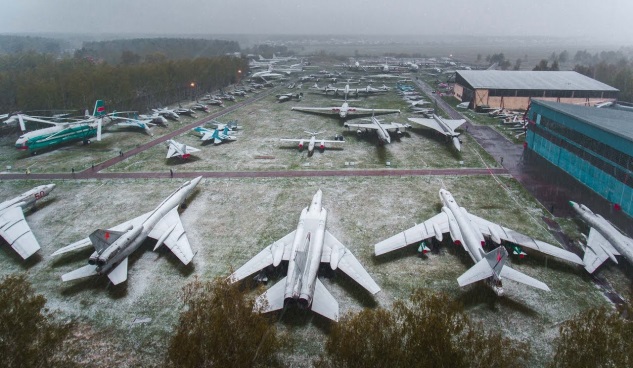 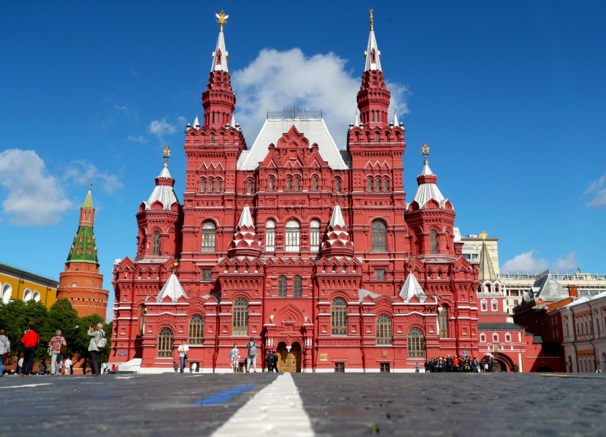 Музей военной техники
в Верхней Пышме,
Свердловская область
Музей авиации в Монино,
Московская область
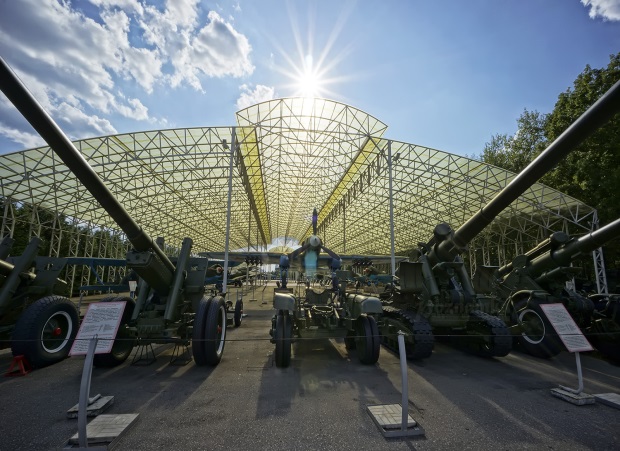 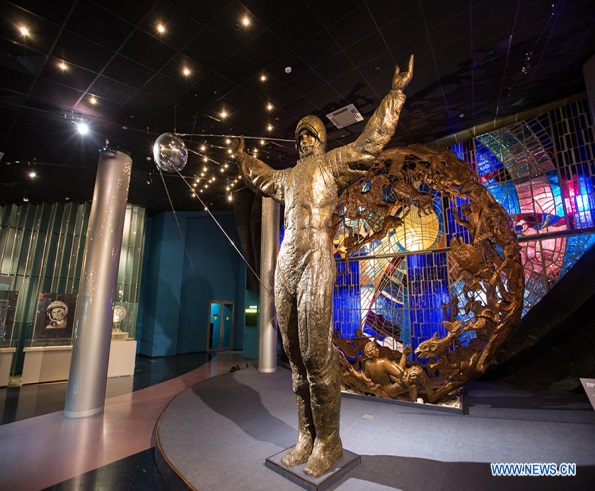 Исторический музей, г. Москва
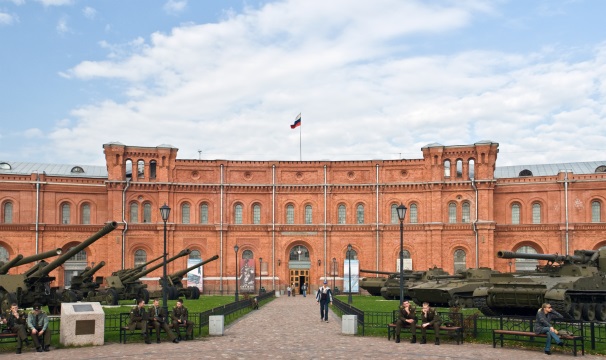 Музей военной техники
на Поклонной Горе,
г. Москва
Музей космонавтики,
г. Москва
Военно-исторический музей
артилерии, г. Санкт-Петербург
Музеефикация
Музеефикация предприятий, транспортных средств, военной техники и создание музеев-заводов, музеев-мастерских, музеев-кораблей обеспечивает сохранение и раскрытие историко-культурной ценности памятников истории российской промышленности, науки и техники, в том числе утраченных
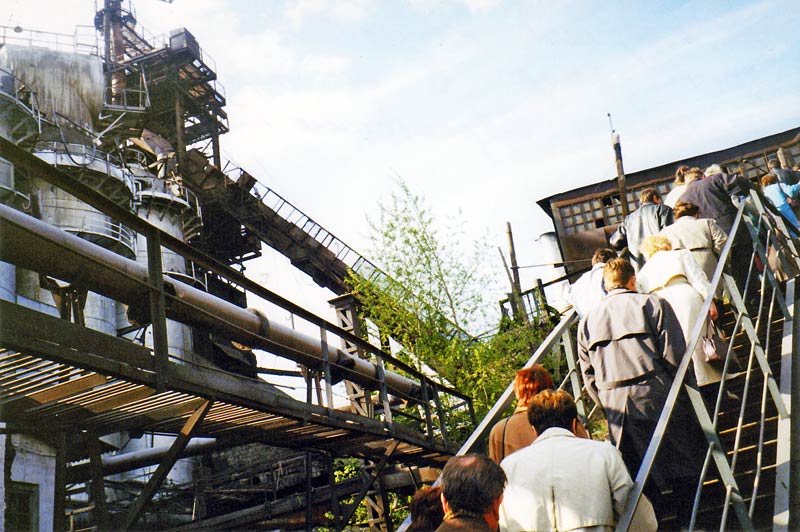 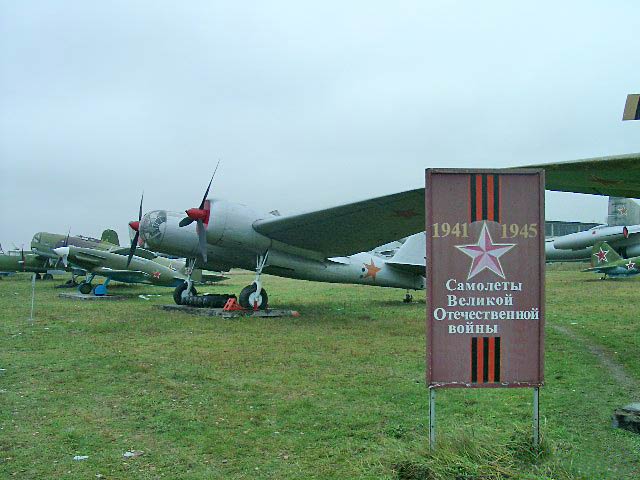 Музеефикация
Музей позволяет обучающимся найти ценностные ориентиры, которые помогают выстроить собственную иерархию ценностей, найти устойчивые ориентиры в жизни
Музейные коллекции дают представление о нравственных ценностях, выработанных за долгую историю существования человечества, примеры отваги и самоотверженности, доблести, доброты и всепоглощающей любви
Опыт освоения пространства культуры как единого и неразделенного на отдельные области знания дает возможность осознать мир как целостность, где все взаимосвязано, и увидеть многообразие моделей мироздания
В процессе освоения мира культуры ученик имеет возможность выбрать те модели, которые составят основу его собственной картины мира, и те убеждения, которые станут в последствии неотъемлемыми качествами личности